Unit 7
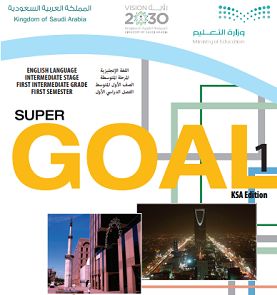 Where do you live?
Listen & Discuss
COVID 19
☺ Avoid gathering !
☺ wear a mask before going out
☺ Social distancing is not a choice, it is a must!
☺ Keep a distance of 2 meters to avoid accountability
☺ Wash hands constantly
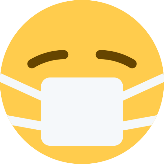 بسم الله الرحمن الرحيم
Day:

Date:
Learning Objectives
1. Name places in the neighborhood correctly.
2. Define each place correctly.
3. Describe locations correctly
4. Ask questions about places.
5. Answer questions about places.
Revision
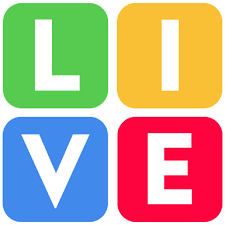 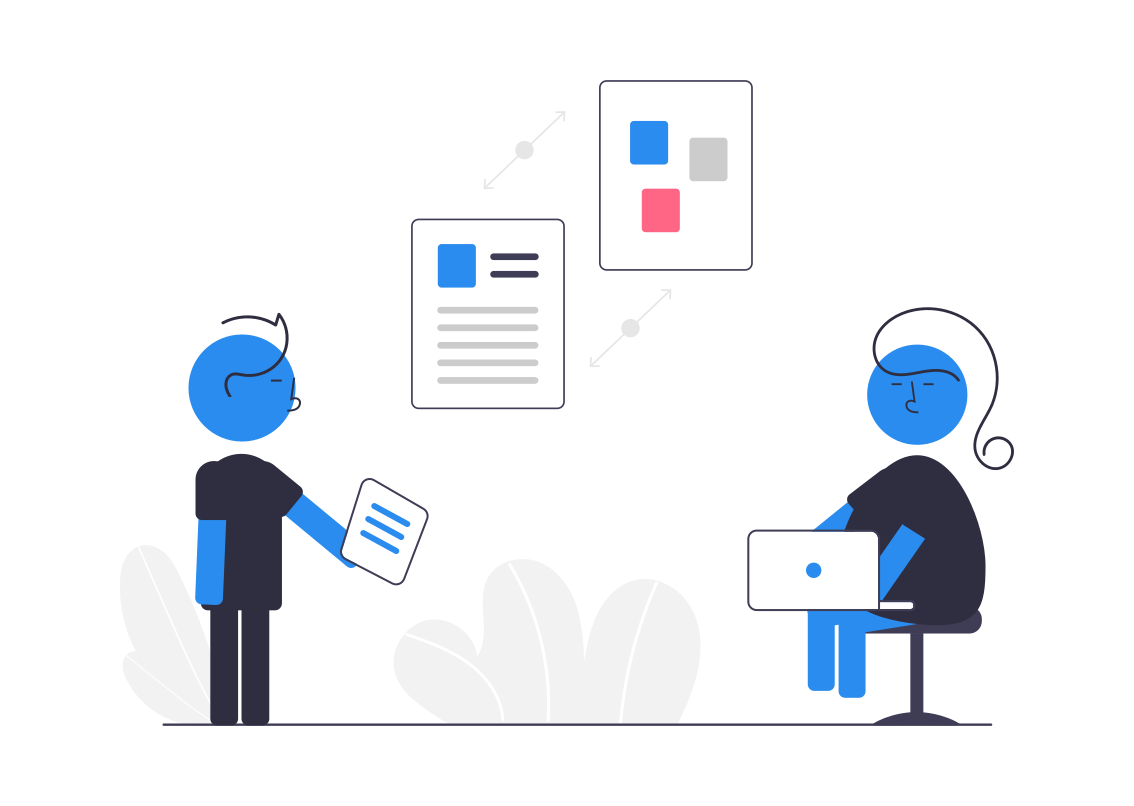 Discussion
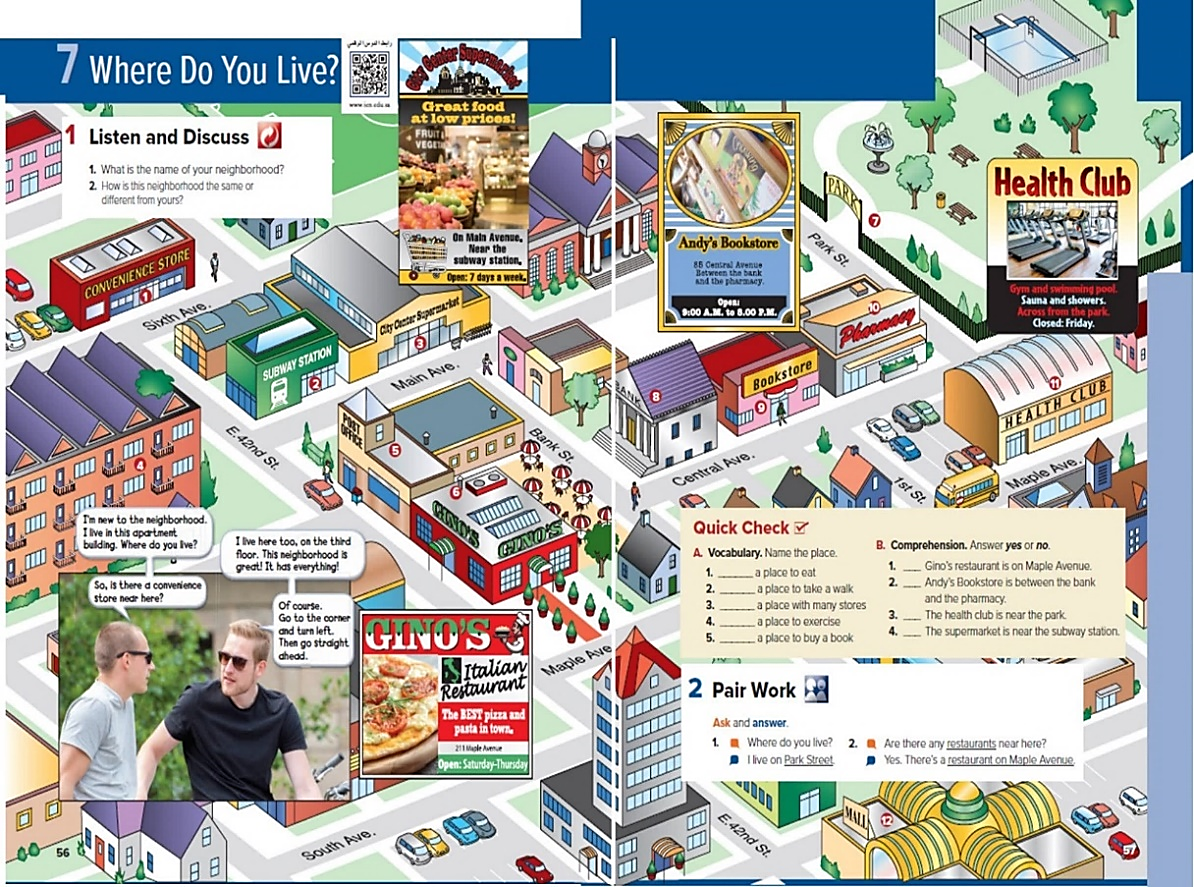 Pages 56 & 57
Vocabulary
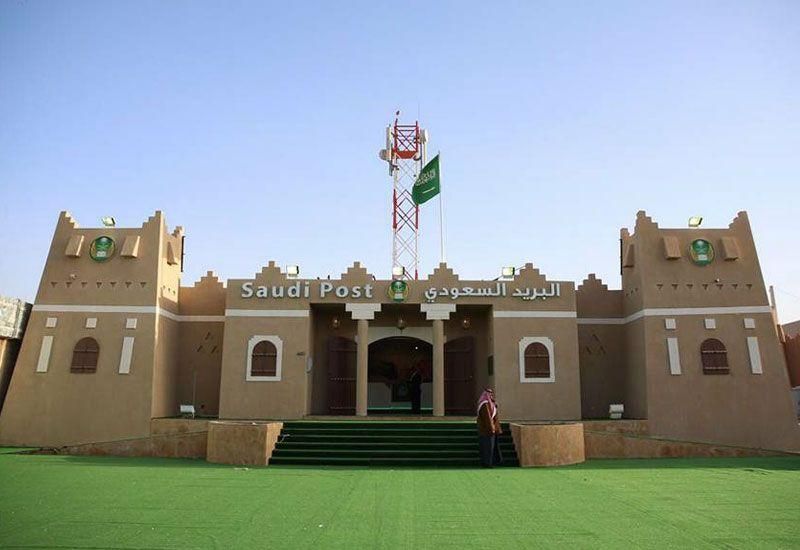 Post Office
Vocabulary
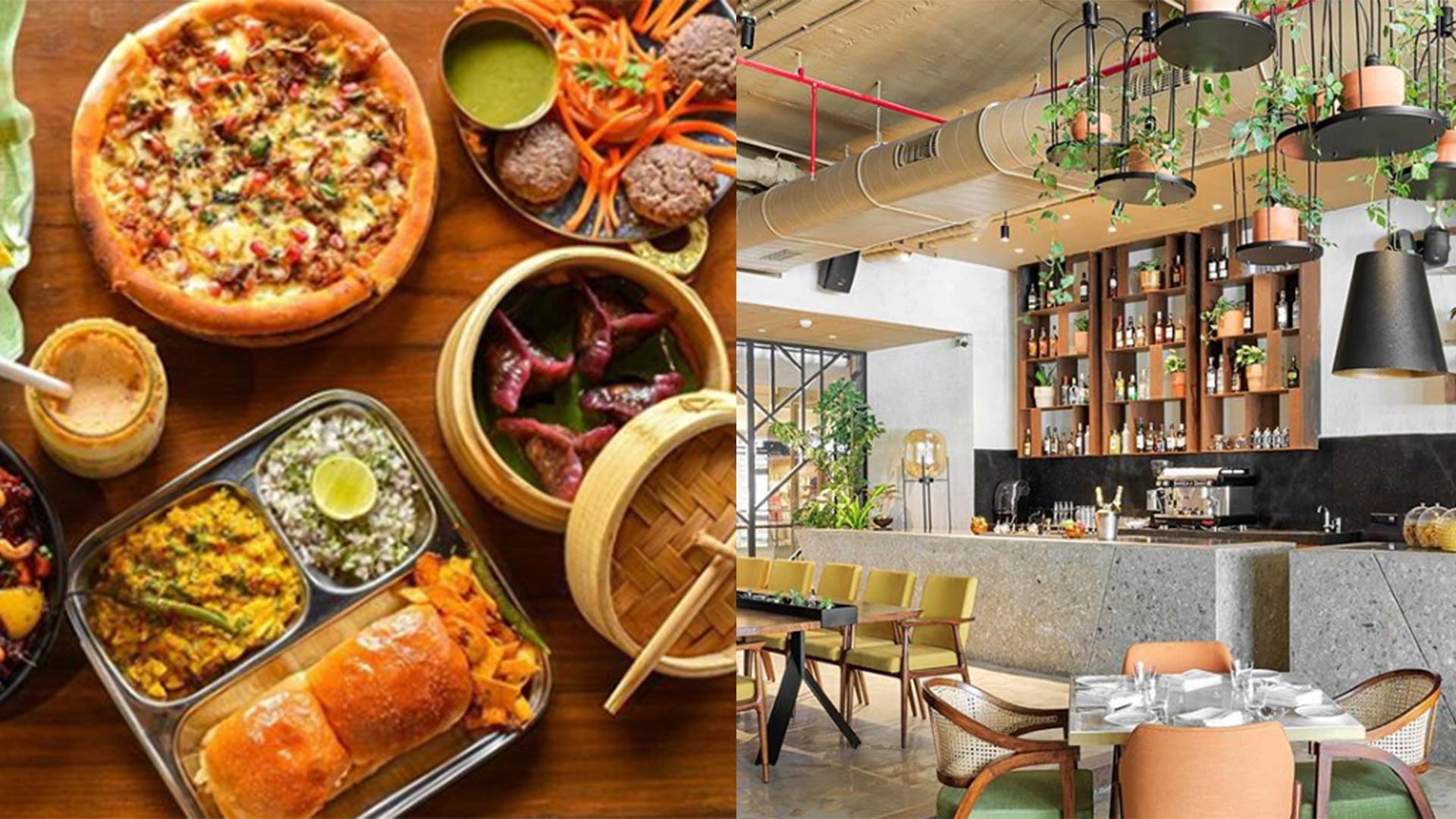 Restaurant
Vocabulary
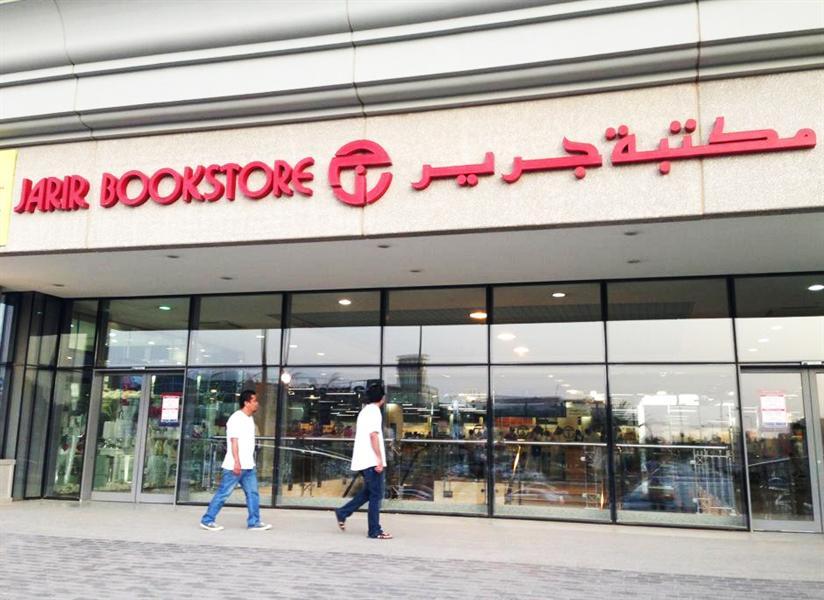 Bookstore
Vocabulary
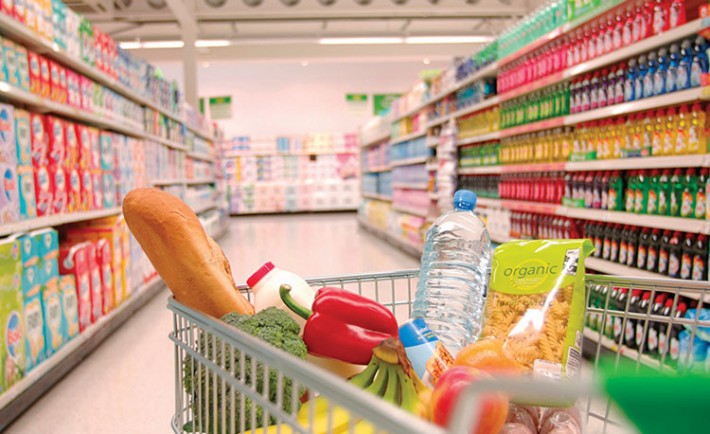 Supermarket
Vocabulary
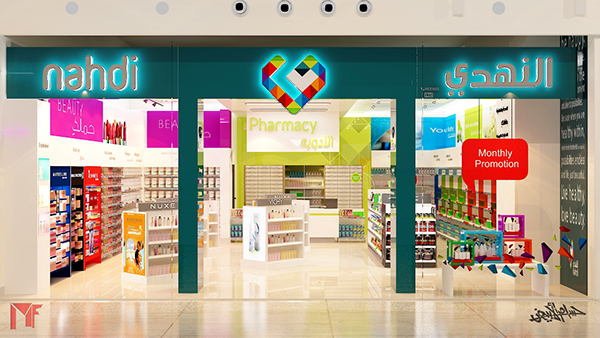 Pharmacy
Vocabulary
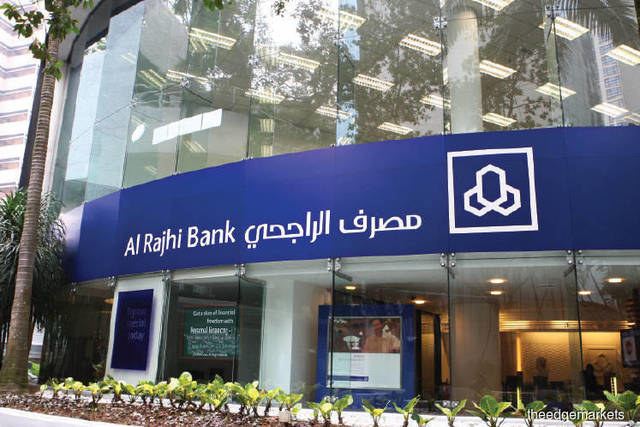 Bank
Vocabulary
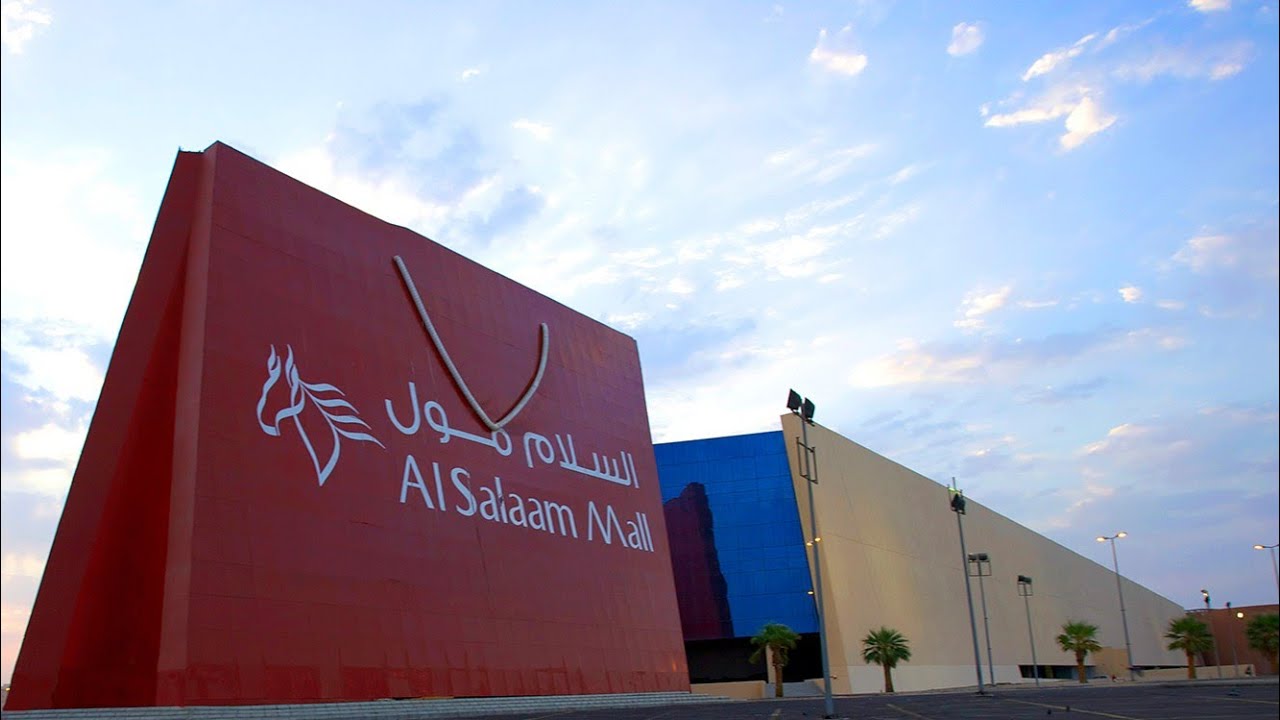 Mall
Vocabulary
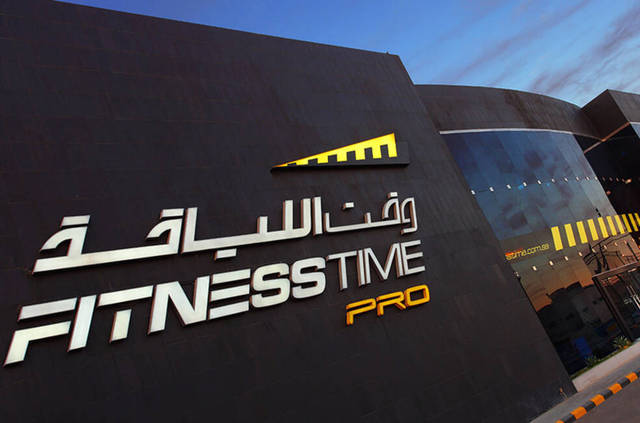 Health
Club
Vocabulary
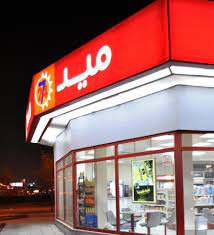 Convenience
Store
Vocabulary
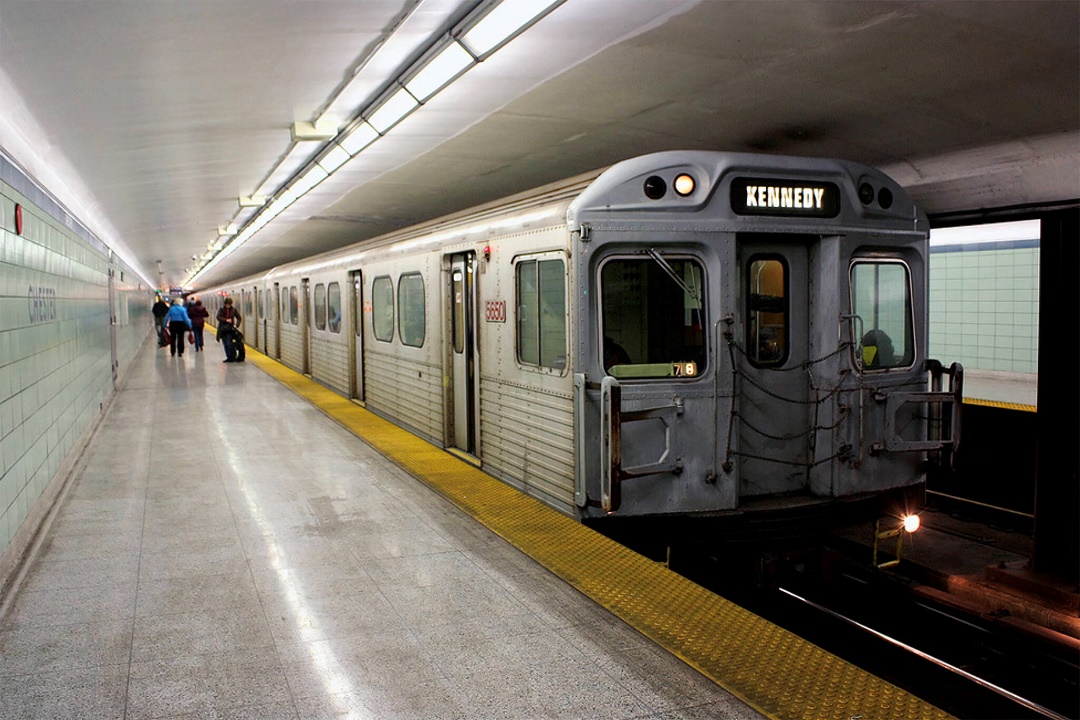 Subway
Station
Vocabulary
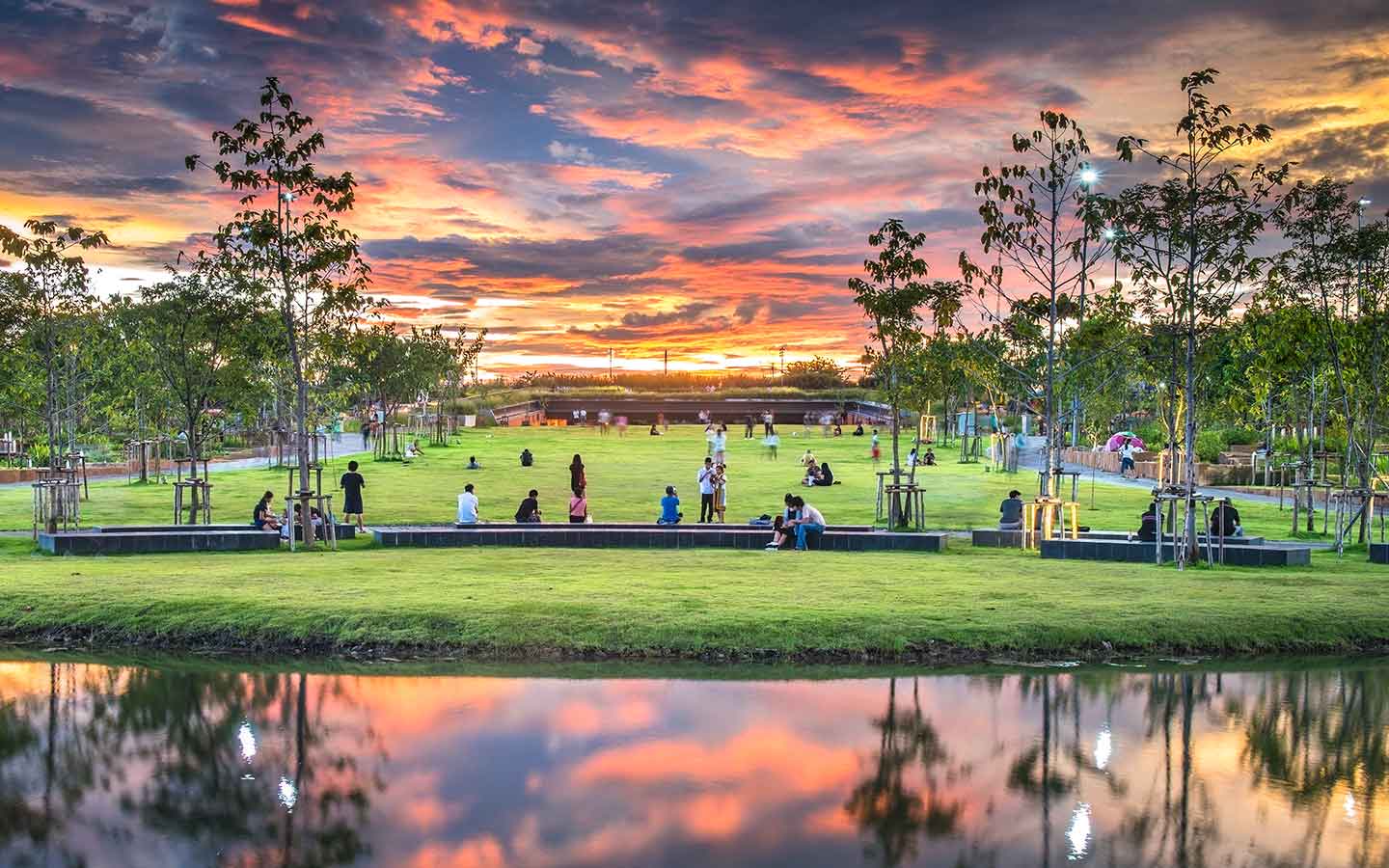 Park
Vocabulary
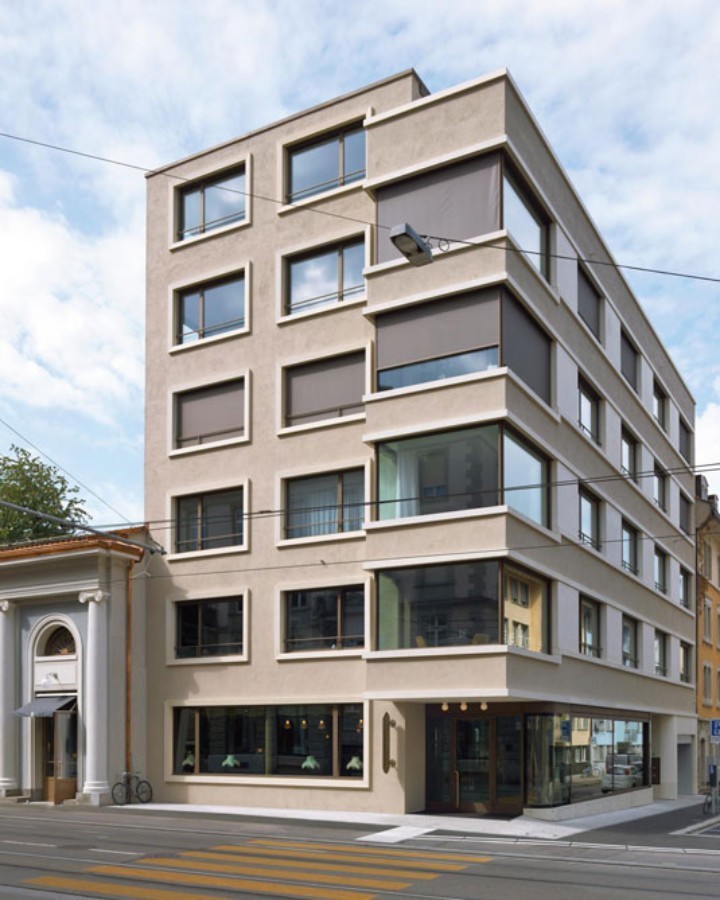 Apartment
Building
Vocabulary
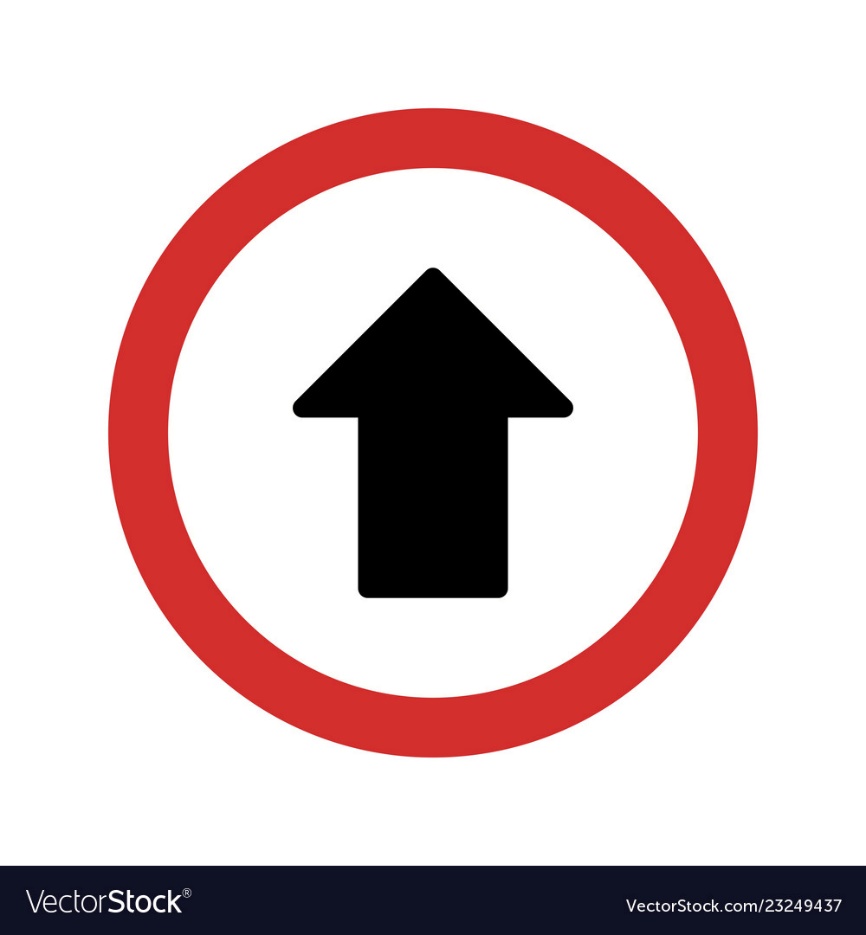 Go Straight
Vocabulary
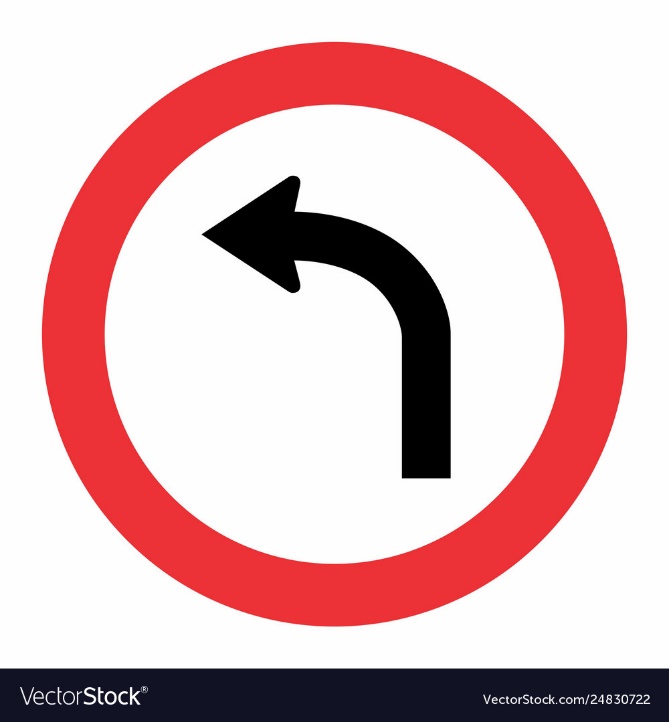 Turn Left
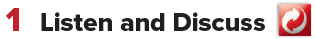 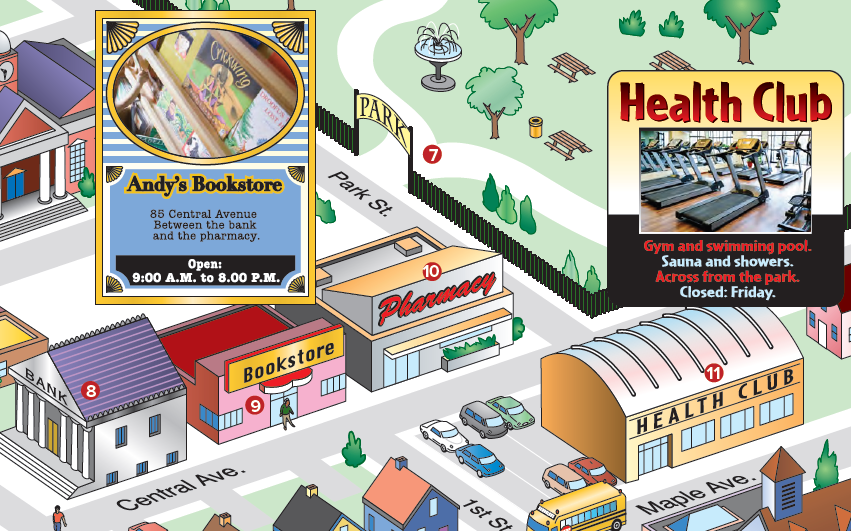 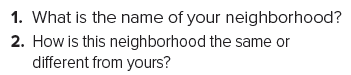 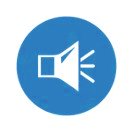 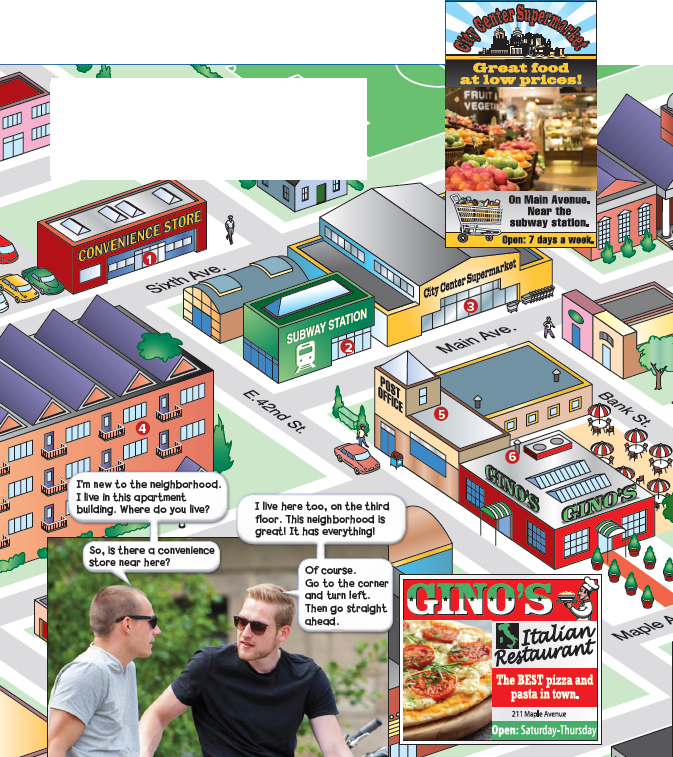 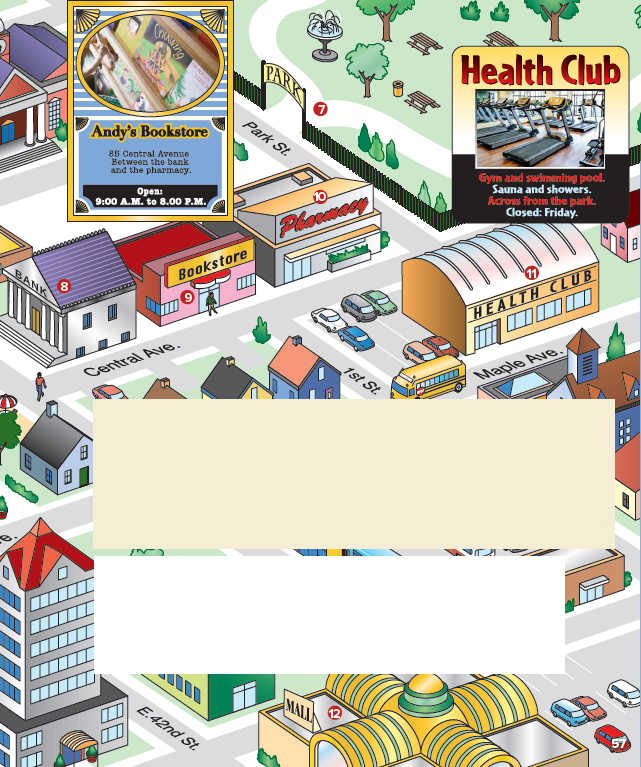 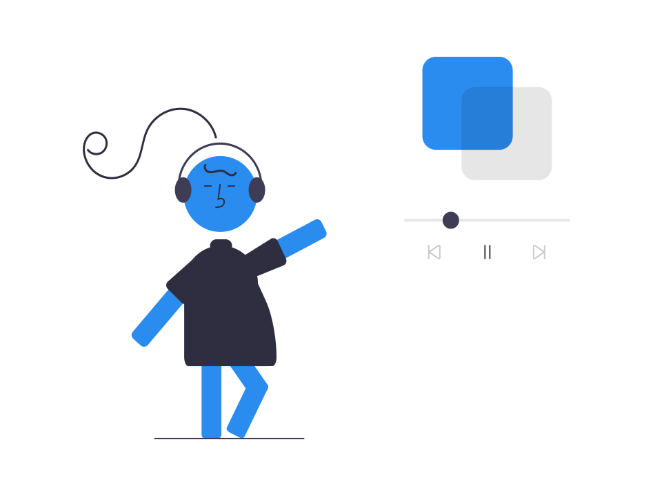 Pages 56 & 57
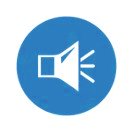 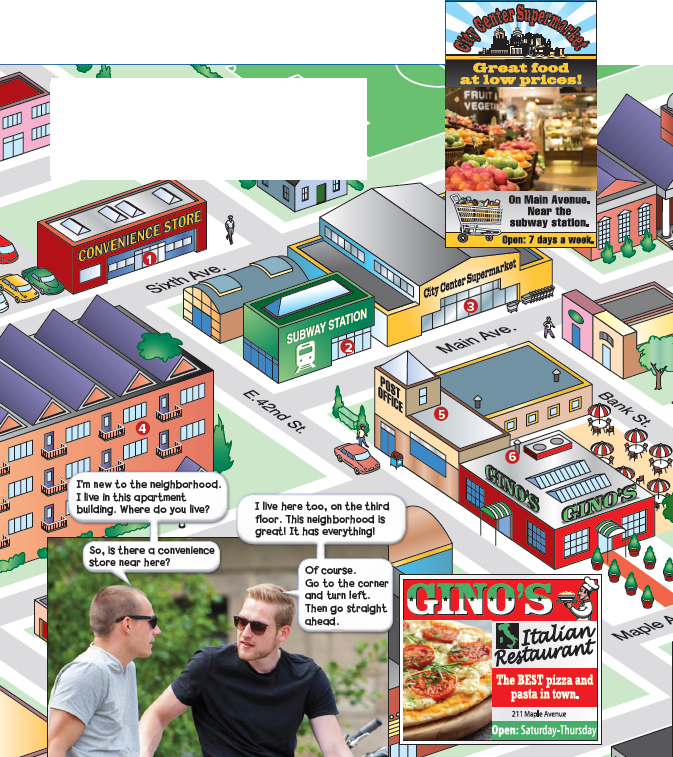 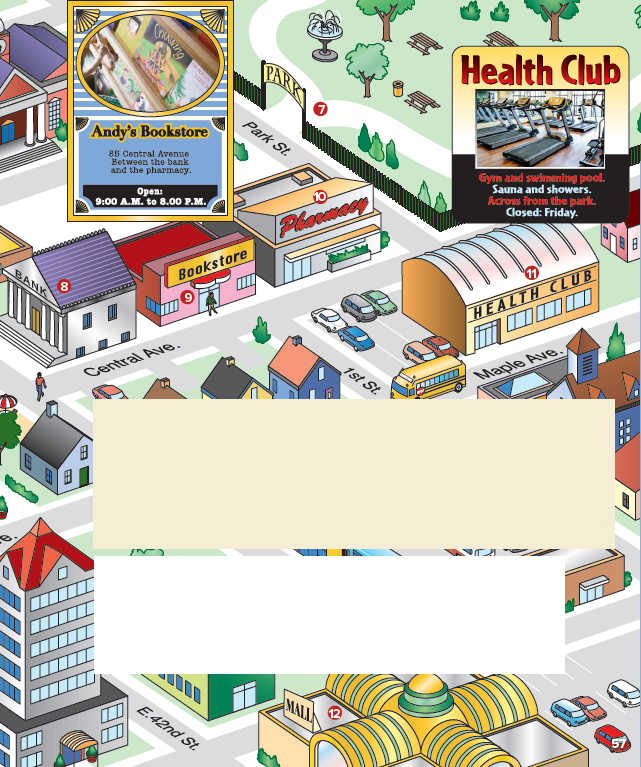 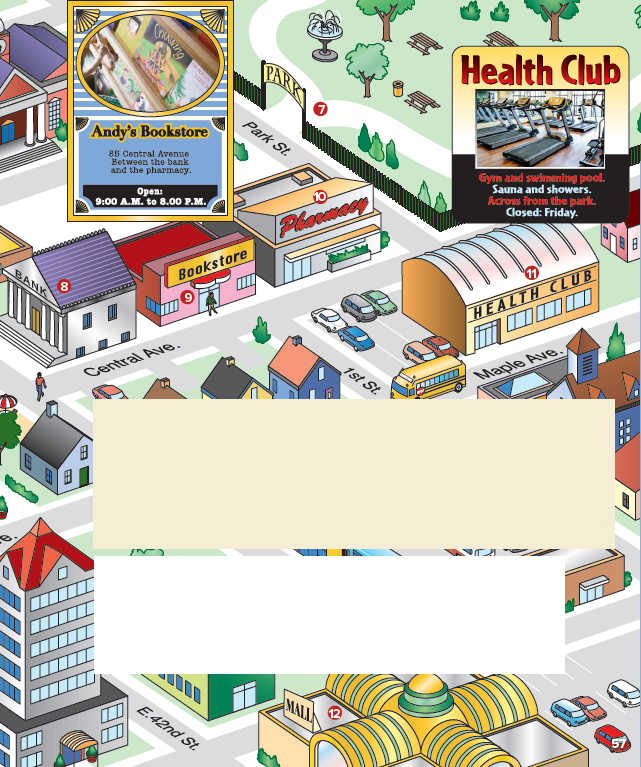 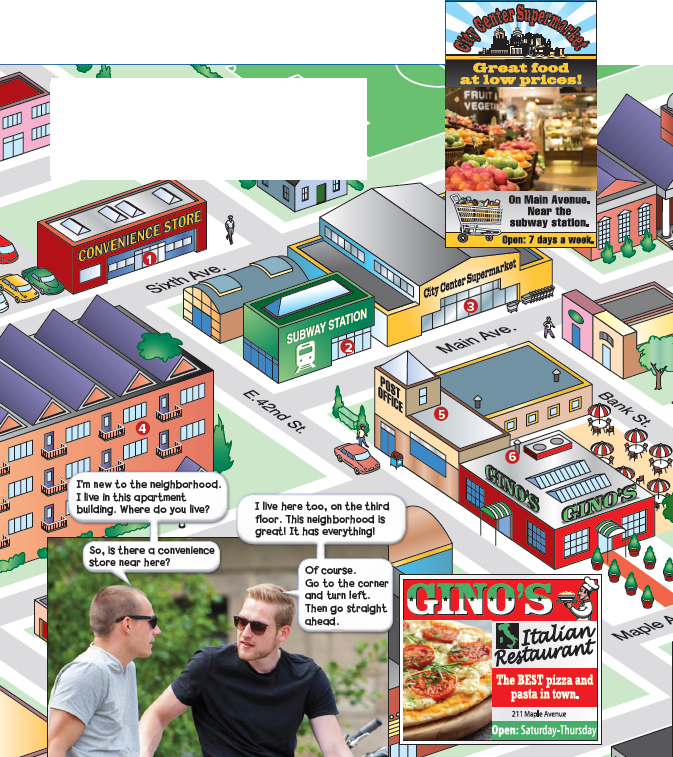 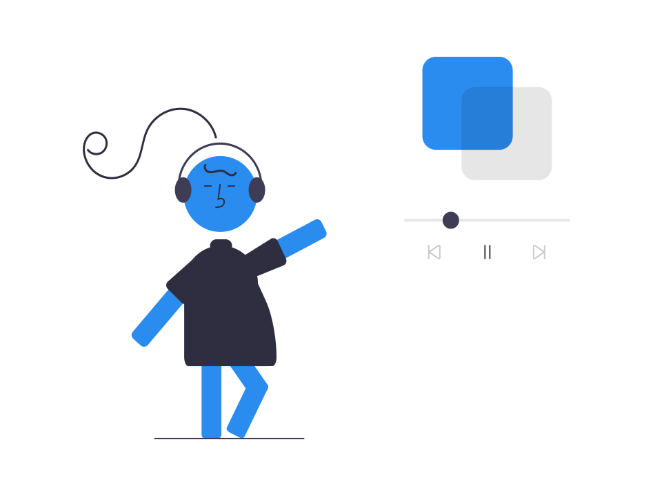 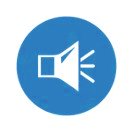 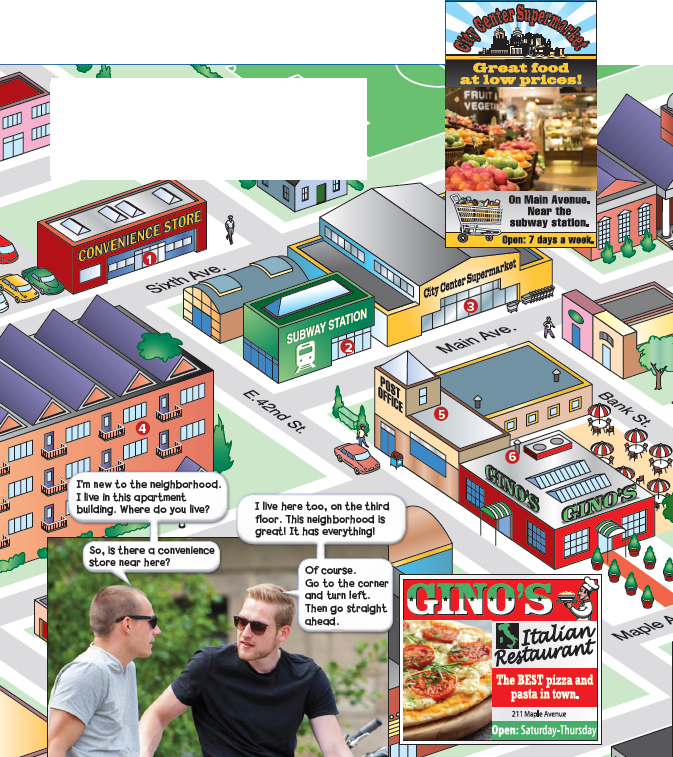 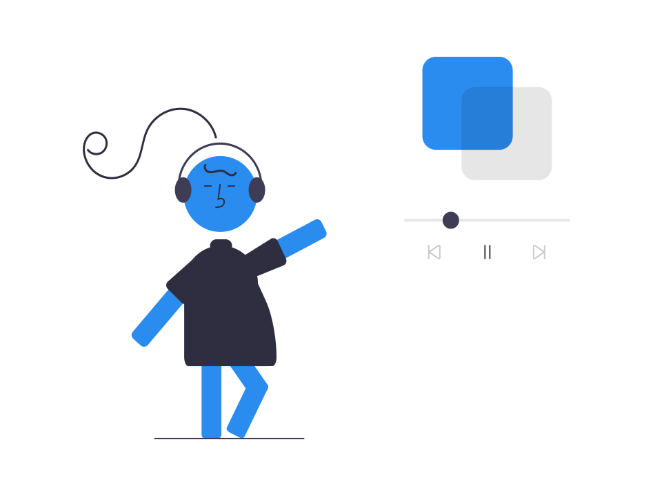 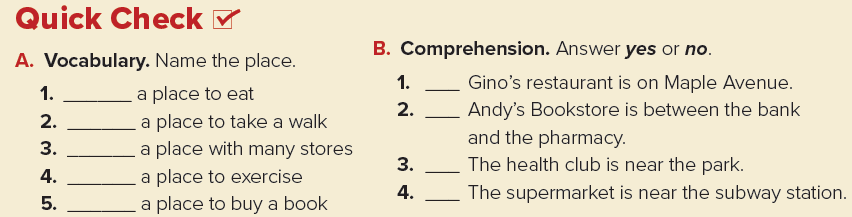 Answers
1. a restaurant 
2. the park 
3. the mall 
4. the health club 
5. the bookstore
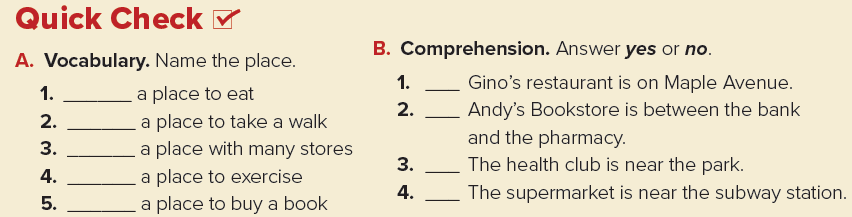 No
Yes
Yes
Yes
Where am I ?
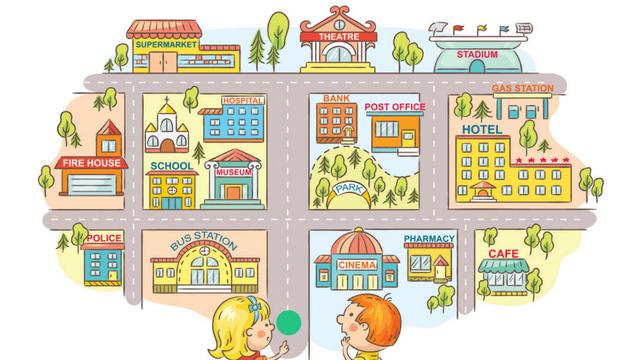 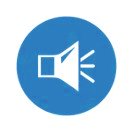 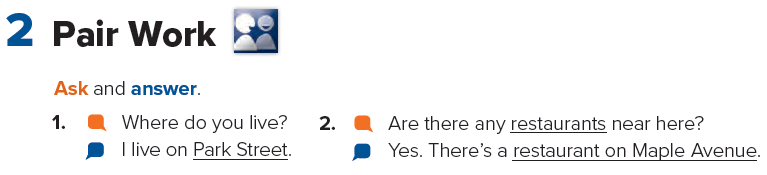 Homework
Page 115
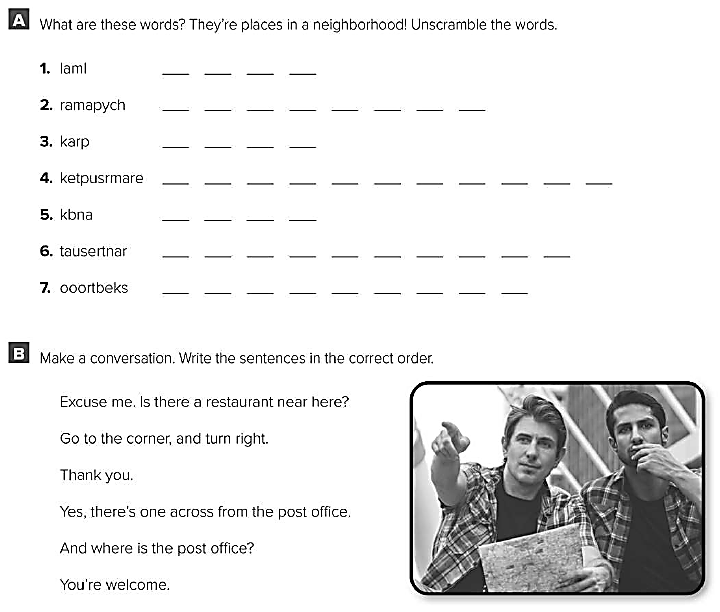 Mall
Pharmacy
park
supermarket
bank
Restaurant
bookstore
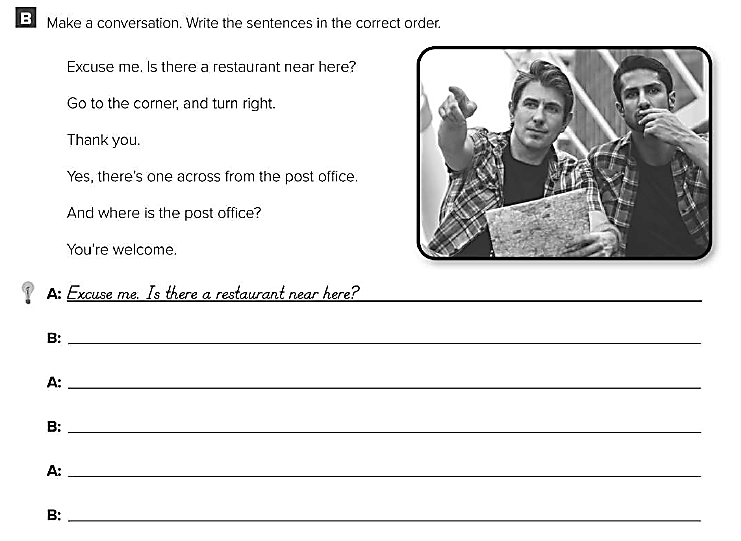 1
4
5
2
3
6
Yes, there one across from the post office
Where is the post office?
Turn right when you reach the corner.
Thank you.
You’re welcome.